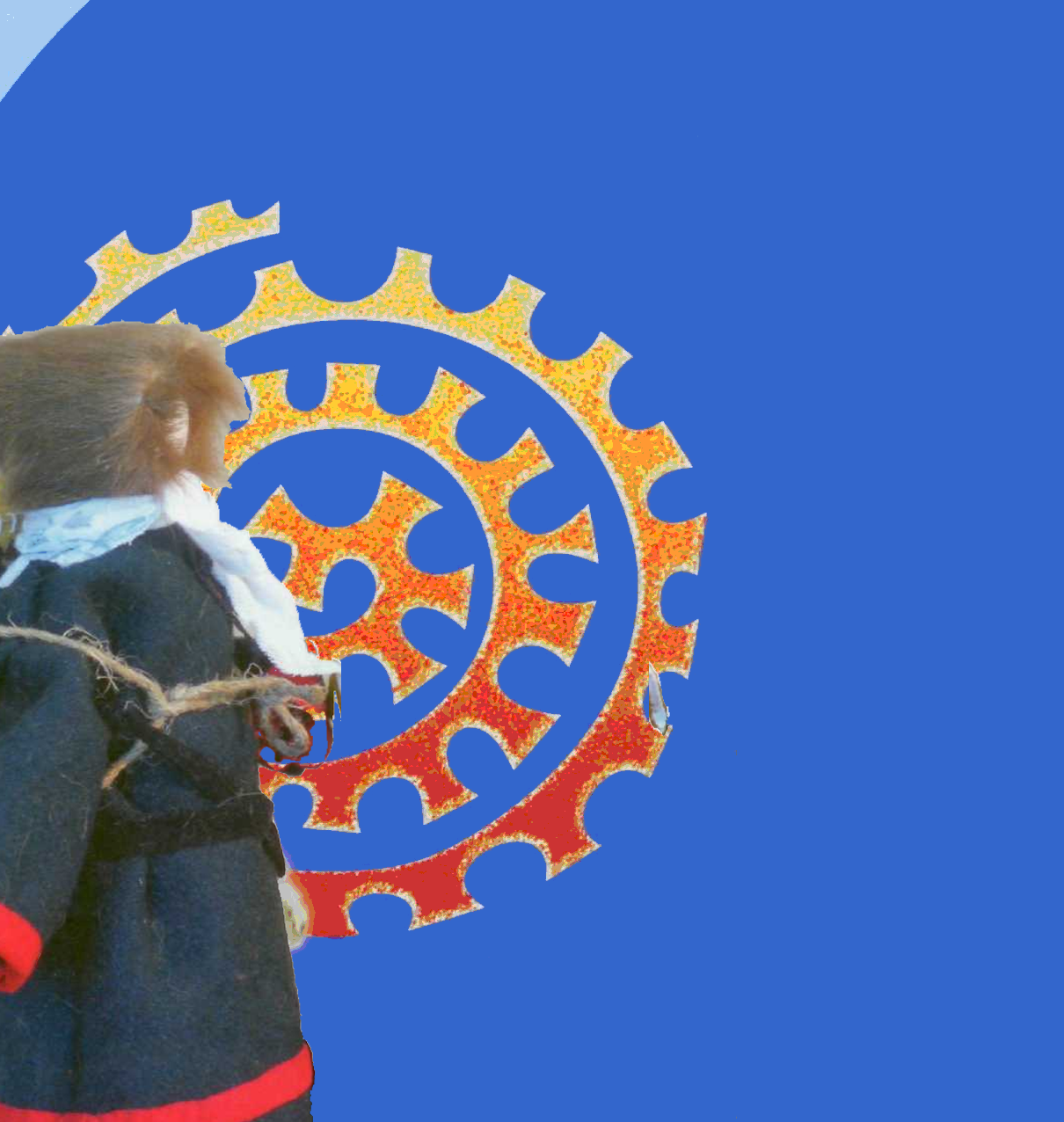 Обско-угорский институт прикладных исследований и разработок




Хантыйские сказки о животных: система персонажей
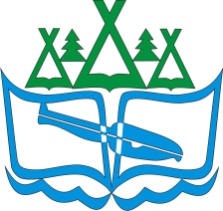 Ханты-Мансийск
25 июня 2024
Устное народное творчество - это словесное творчество народа, передаваемое (из уст в уста) из поколения в поколение.
Сказки о животных — это такие сказки, в которых животные — основные действующие лица. 

Мир зверей в сказках выражает мысли и чувства людей, их взгляды на жизнь.
Классификация сказок о животных 
по В. Я. Пропп

 сказки о диких животных; 
 сказки о диких и домашних животных; 
 сказки о человеке и диких животных; 
 сказки о домашних животных; 
 сказки о птицах, рыбах и др.; 
 сказки о прочих животных, растениях и др.
Классификация сюжетного става хантыйских сказок по А. А. Ким

 сюжеты о происхождении, в основе которых лежит демонстрация современного порядка вещей, истории о происхождении людей, вещей и животных;
 сюжеты о противостоянии и соперничестве;
 сюжеты о наказании;
 сюжеты о мести;
 другие сюжеты.
Система персонажей

 Главные – центральные действующие лица, обладают самостоятельными характерами и имеют прямую связь со всеми уровнями содержания сказочного произведения.
 Второстепенные – принимают достаточно активное участие в сюжете. Они имеют собственный характер, однако им уделяется гораздо меньше внимания.
 Эпизодические – появляются в одном-двух эпизодах сюжета. Часто не обладают собственным характером.
 Внесценические – действующие лица, о которых идёт речь, но при этом они не принимают участия в действии.
Хантыйские сказки о животных

 Волшебные - животные преодолевают реальную мощь внешних сил природы, изображают воображаемую победу над ними.
 Кумулятивные - события происходят по цепочке, диалоги повторяются, главный персонаж один, а другие персонажи сменяются от эпизода к эпизоду
 Этиологические - разъясняется происхождение или особенности внешнего вида какого-либо животного, явления природы, возможно, поэтому они распространены именно среди народов, занимающихся охотой и рыбалкой.
Волшебные сказки


Две группы персонажей: положительные, отрицательные.


Главное отличие - чудесный вымысел, создающий особый мир волшебства, фантастики, сочетания необыкновенных событий и реальности.
Сказка Сорни ԓов  ‘Золотой конь’


 Группы персонажей: 
положительные – Золотой конь, дочь старика, муж дочери.  
отрицательные – Хула-Малы 

Чудесный вымысел состоит в том, что дочь старика вместе с золотым конем улетают от Хула-Малы. Золотой конь привозит ее в царский город, там она выходит замуж за сына бога города. Ее муж уходит на войну и берет с собой золотого коня, она рожает ему сына. Она отправляет к мужу слугу с письмом с хорошими новостями, но его настигает Хула-малы разрывает письма на клочки и отправляет письма с плохими новостями. В конце сказки дочь встречает золотого коня привязанным к большому бревну. Она же убивает Хула-малы, разрубает его топором, и сжигает его на костре.
Сказка Карщ ‘Орел’


 Группы персонажей: 
положительные – старик, старуха, орел, девушка, юноша
отрицательные – отец дочери .
Чудесный вымысел состоит в том, что старик вырастил орленка, взял он с собой старика и полетели в город к его сестрам, чтобы старик забрал у них маленький ящик, в котором жили люди. Старшая сестра не дала ему ящик, средняя сестра также не дала ларец, и только младшая сестра отдала старику маленький ларчик.
Сказка Ԓапат ай ԓаӈки ‘Семь мышат’

 Группы персонажей: 
положительные –мышата. 
отрицательные - Менкв.

Чудесный вымысел состоит в том, что семь мышат, живущих в золотом домике, олицетворяют тайные (шаманские) силы природы. Их проникновение в жизнь – это выход из золотого дома, а слопцы представляют испытание миром материи. Эта сказка олицетворяет миф о духах-покровителях. В ней божества верховьев Оби в облике семи мышей побеждают одноголового, двухголового и трехголового великанов-менков, превращая их в чувал (тип очага). После этого мыши стали духами, «приносящими вести» из земного мира к небу Торуму и обратно.
Кумулятивные сказки 

 Происходит цепочка событий. 

Повторяются диалоги. 

Один главный персонаж. 

Смена второстепенных персонажей от эпизода к эпизоду.
Сказка Шовǝрлэ ʻЗайчишкаʼ

 Происходит цепочка событий: зайчишка поранил губу, и тем самим хочет наказать осоку. 
Повторяются диалоги: просит  наказать  и  траву,  и  огонь,  и  озеро  и  т.  д. 
Один главный персонаж: зайчишка. 
Смена второстепенных персонажей от эпизода к эпизоду: трава отправляет зайчишку к огню, огонь отправляет к озеру.
Сказка Ай вой икие ‘Мышонок’

 Происходит цепочка событий: мышонок встречается с оленем, с сестрой . 

Повторяются диалоги: олень просит выйти мышонка, через ухо, нос, и т.д. 

Один главный персонаж: мышонок. 
Смена второстепенных персонажей от эпизода к эпизоду:  встреча с оленем, встреча с сестрой.
Этиологические сказки

 во вступлении разъясняется происхождение или особенности внешнего вида какого-либо животного;

 главные персонажи; 

отвечает на вопрос о происхождении чего-либо.
Сказка Хутиса кўщар шӑншәл пӑнтәӈа йис ‘Как у бурундука спина полосатой стала’

 во вступлении разъясняется происхождение или особенности внешнего вида какого-либо животного: Медведь и бурундук были хорошими друзьями, но однажды они решили поспорить, в какую сторону взойдет солнце, и бурундук победил, тогда медведь рассердился и попытался поймать бурундука, но бурундуку удалось отскочить от медведя, но когти медведя оставили на бурундуке полосы. Так спина бурундука стала полосатой, а медведь тем временем стал плохо относиться к бурундуку, как показано в тексте: Щи вўш эвәԓт мойпәр па кўщар ԓикәщсаӈән па лŏхсәӈа ӑнт вŏԓԓаӈән. А мойпәр кўш пантәт кўщар шӑшән хуԓна вŏԓԓәт, кўщар шӑшәԓән пантәт тӑйаԓ ‘С тех пор медведь и бурундук друг на друга сердиты и больше не дружат. А полоски от медвежьих когтей так на спине бурундука и остались, теперь спина бурундука с пятью былыми полосками’.

Главные персонажи: медведь, бурундук.

Отвечает на вопрос о происхождении чего-либо: о полосах на спине у бурундука .
Сказка Муй щирəн Хоӈхрайэн ухəԓ вўрта йис ‘Почему у дятла голова красная’

 во вступлении разъясняется происхождение или особенности внешнего вида какого-либо животного: похожая ситуация произошла, когда дятел пообещал чайке сплести клубок ниток для невода за зиму, но к прилету чайки он сплёл только один клубок, потому что у него не было времени сделать это за зиму. Когда прилетела чайка, дятел обманом заставил чайку отдать ему один клубок. Чайка подлетела к дятлу и попросила еще один клубок, но дятел признался, что у него только один клубок ниток. Чайка взяла палку и ударила дятла по голове, и у дятла пошла кровь, так что это пятно осталось навсегда: Хăлэв ԓыкащəс па Хоӈхралc ух эвəԓт хăтщəсԓэ. Хоӈхра ухəԓ кăԓыйа тохнcмəс. Щи вўш эвəԓт ин вөнты Хоӈхра вўрты ухəп щи ‘Разозлилась Чайка и ударила Дятла по голове. У Дятла на голове кровь выступила. С тех пор у Дятла на голове осталось большое красное пятно’.

Главные персонажи: дятел, чайка.

Отвечает на вопрос о происхождении чего-либо: откуда красное пятно на голове у дятла.
Сказка Кўрәӈ вой па сɵх ‘Лось и осётр’

 во вступлении разъясняется происхождение или особенности внешнего вида какого-либо животного: В сказке Кўрәӈ вой па сɵх ‘Лось и осётр’, сюжет начинается с того, что лось приходит на берег попить воды, в речке он видит осетра, так он решили подружится, осётр отдал лосю своё красное мясо из-под жабер, лось в свою очередь отдаёт кончик носа с белым мясом. Так они подружились, обменявшись мясом: А Сɵхэԓ ɵмпәл пўӈәԓ эвәԓт хўԓ нух вўс – Кўрәӈ вой њуԓԓа, Кўрәӈ вой икэԓ њуԓ тыйәԓ нух вўсԓэ, Сɵхэԓ ɵмпәл пўӈԓа щив хɵнтсәԓэ, щи. 
– Ин щи, – лупийәԓ, – и нєԓы, и хɵԓы питты вɵнта ԓɵхәса щи вɵԓԓәмән. Нăӈ хўԓэн ма, – лупийәԓ, – њуԓ тыйэмән тăйԓєм, аԓтԓєм, тɵѣԓәԓєм, нăӈ ма њухєм па ɵмпәл пўӈәԓән тăйԓэн. 
Щи, Кўрәӈ вой њухи щи ԓєраӈ.
‘А Осетр из-под жабры мясо рыбы достал – приклеил в нос Лося, Лось свой кончик носа вынул, в сторону жабры Осетра туда приклеил.
– Ну все, – говорит, – до тех пор, пока хоть одна женщина живет, пока хоть один мужчина живет, мы будем друзьями. Я твое рыбье мясо, – говорит, – на моем кончике носа ношу, а ты мое мясо в боку жабры носишь.
Вот, мясо Лося приросло’.
Небольшая по объёму сказка состоит из ряда интересных  мотивов и композиционных элементов, среди которых мы бы выделили следующие особенности: мощь и напористость, преданность и надёжность – вот качества этого сильного животного. Лось не замечает преград, когда идет к цели. Во многих северных племенах этого зверя приравнивали к божеству и делали тотемом, чтобы обрести защиту от болезней и стать сильнее. Лось и его длинный нос, приспособленный для кормления под водой.  Осетра люди издавна считали самой главной, самой вкусной и питательной рыбой. «Осетр — князь рыбий!» — так говорили о нем. «Красны промыслы осетром» — примечали рыбаки.
.

Главные персонажи: лось, осётр

Отвечает на вопрос о происхождении чего-либо: … .
Сказка «Почему у глухаря глаза красные»

 во вступлении разъясняется происхождение или особенности внешнего вида какого-либо животного: повествуется о птицах, которые искали тёплые края. Глухарь всегда отдельно находится от всех птиц. Когда птицы улетели, глухарь очень долго плакал, так у него глаза от слез покраснели. Весной с юга птицы вернулись, глухарь рассказал, что зимой можно перезимовать, но птицы не поняли его, от чего глухарь опять начал плакать.

Главные персонажи: глухарь, другие птицы.

Отвечает на вопрос о происхождении чего-либо: о происхождении красных пятен вокруг глаз.
Сказка Пăстэк ‘Рябчик’

 во вступлении разъясняется происхождение или особенности внешнего вида какого-либо животного: в сказке повествуется о белом мясе рябчика, раньше рябчик был большой птицей. Однажды он внезапно вспорхнул и напугал Торума. Торум рассердился и порвал его на семь частей, на семь сторон света раскидал по кусочку. Из одного кусочка стал теперешний рябчик. И с тех пор белое мясо рябчиковое мясо есть у всех зверей и птиц. У глухаря есть белое мясо, у лося вдоль хребта тоже идет белое мясо рябчика. 
Главные персонажи: рябчик, Торум

Отвечает на вопрос о происхождении чего-либо: происхождение белого мяса птицы.
Сказка Муй вўрән сорт ух йоша павтәс ‘Как у щуки голова появилась…’

 во вступлении разъясняется происхождение или особенности внешнего вида какого-либо животного:  В начале сказки поясняется, что в древние времена у щуки не было головы. Она обратилась к Водному духу с просьбой сделать ей голову. Он отказал ей, считая, что она злая, вдруг всех рыб вокруг съест. Однажды Водный дух отправился в гости. В это время Щука проглотила девочку, рыбака с лодкой, лося, мужчину Мощ, cтаруху, ворону, лопату, нож в ножнах, палку для выбивания снега, деталь нарт, кукушку, чайку, ковшик, палец бабы Яги. Окрепла от этих костей голова Щуки, большие зубы у неё выросли.

Главные персонажи: щука, водный дух.

Отвечает на вопрос о происхождении чего-либо: о происхождении хищной рыбы.
Выводы


 В хантыйских сказках о животных реальность не просто тесно переплетается с фантастикой (герои говорят, думают), но и, пожалуй, даже занимает более значительное место: внешность и повадки животных, фон реалистичны, а герои-животные и их отношения представляют характеры и отношения между людьми.
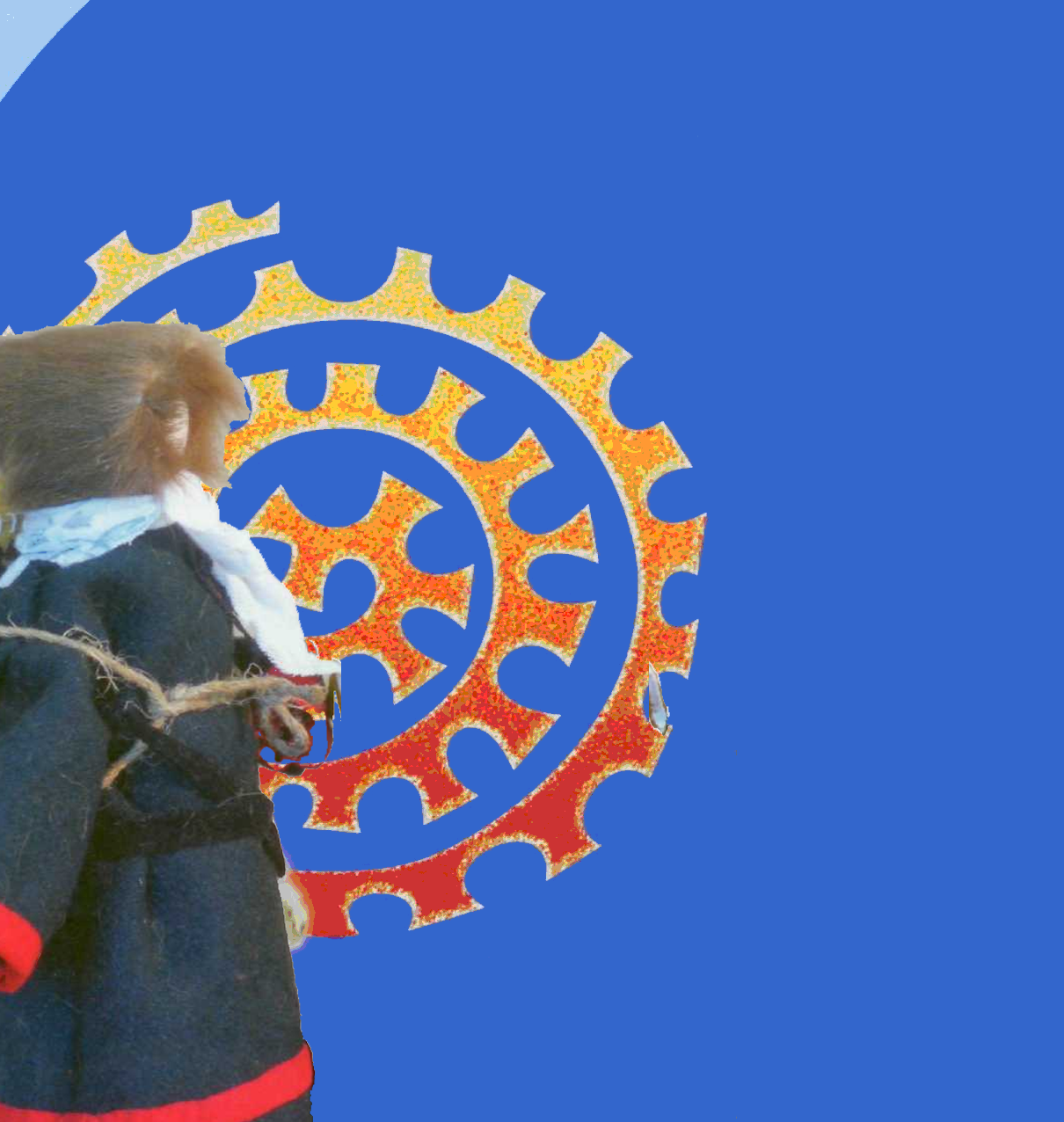 Спасибо за внимание !!!